Conflict: Non-fiction and Poetry (Part 2)
Key Terminology
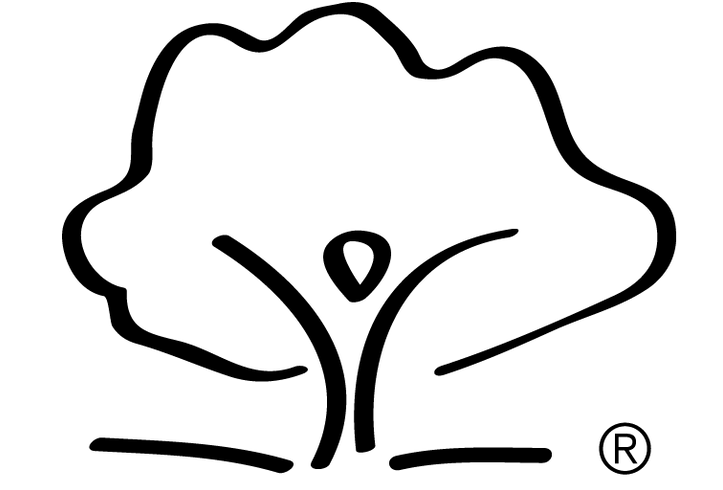 English | Year 7 – Spring 2 – Conflict: Non-Fiction and Poetry (Part 2) | Knowledge Organiser
Conflict: Non-fiction and Poetry (Part 2)
Key Vocabulary
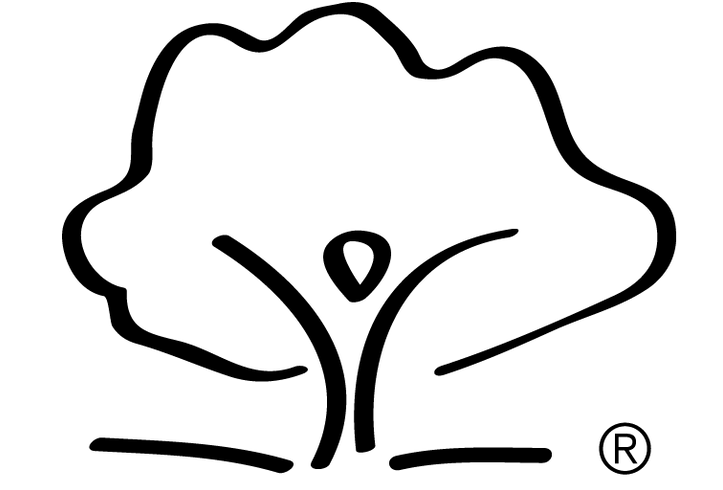 English | Year 7 – Spring 2 – Conflict: Non-Fiction and Poetry (Part 2) | Knowledge Organiser